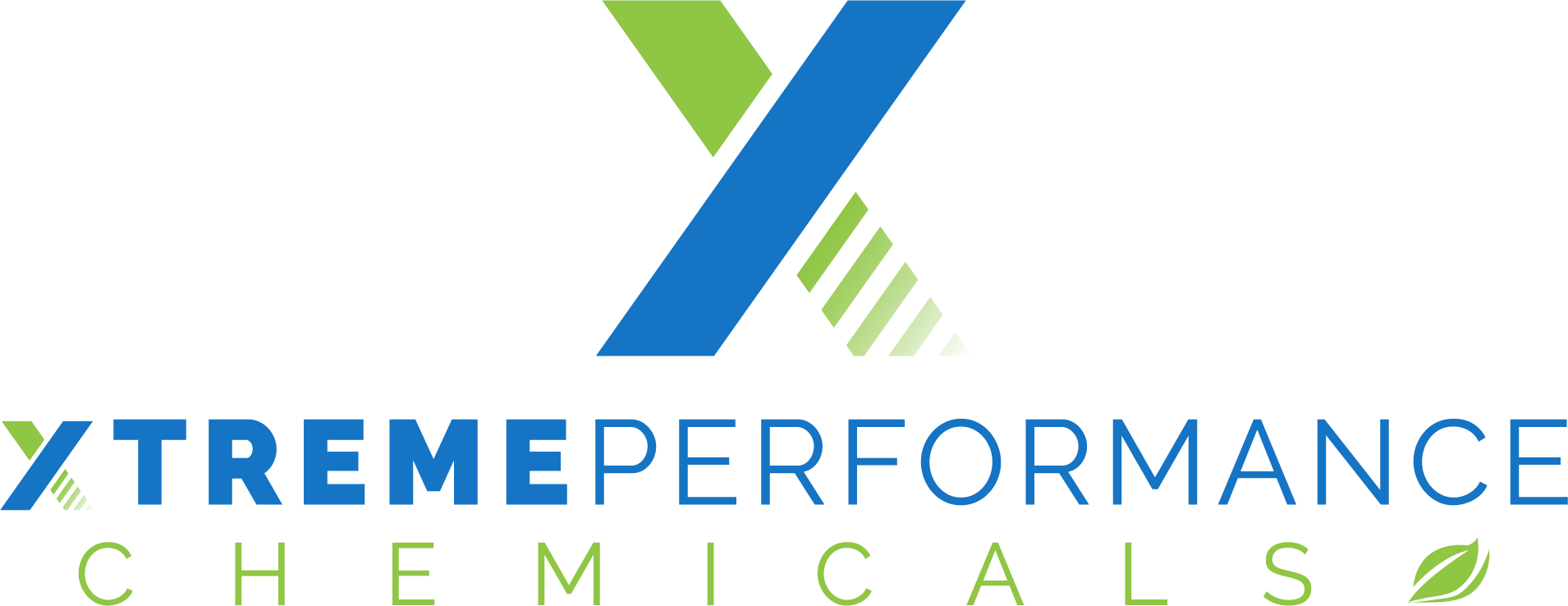 What is the Mobile Steam Unit?
Mobile Steam UnitThe next generation in Well Rehabilitation
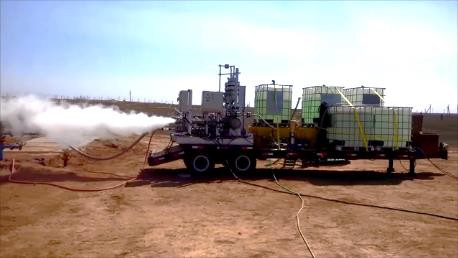 Cutting Edge Advanced Technology
New and totally green technology:
Produces steam through the exothermic reaction from the decomposition of Hydrogen Peroxide (H2O2) When exposed to the specially designed and patented MSU catalyst.
Mobile Steam Unit
MSU Eliminates ALL Historical Limitations for Well Steaming
No fuel fired boilers
No local water source
No water treatment
No fixed facilities
No air and water permits required
Highly mobile
One MSU can treat multiple wells and pipelines per day
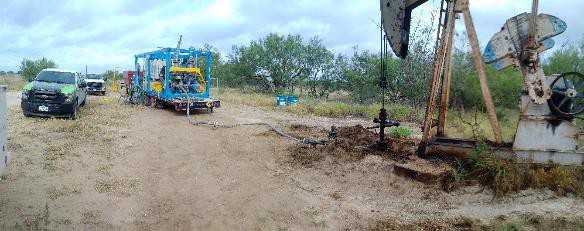 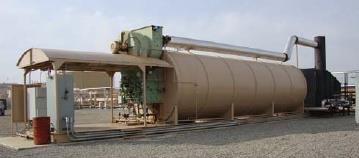 Elimination of dehydrated oil deposits
Hungary results Feb, 2016
Before
After
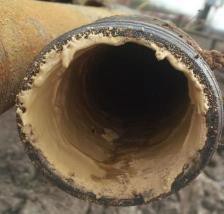 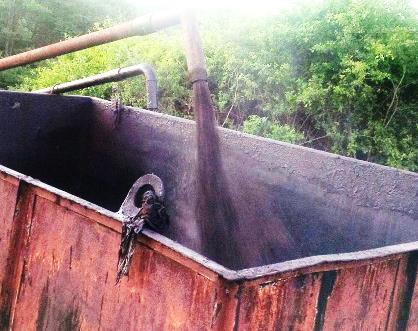 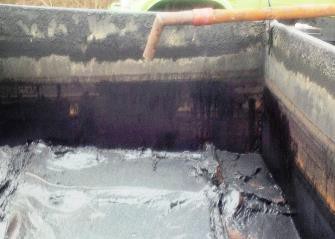 Hydrogen Peroxide: Background
Hydrogen Peroxide is used extensively worldwide
50% of the world's production of hydrogen peroxide is used for pulp and paper bleaching
Other uses include:
BOD and COD removal in wastewater
Antimicrobial agent in hospital environments
Laundry Bleach
Concentrated H2O2 (>90%) is used as a propellant in rocketry (Germany WWII, NASA, etc.)
Hydrogen peroxide decomposes exothermally into water and oxygen gas: 2 H2O2 → 2 H2O2 + O2+ 

The heat produced from the reaction turns the water into steam:
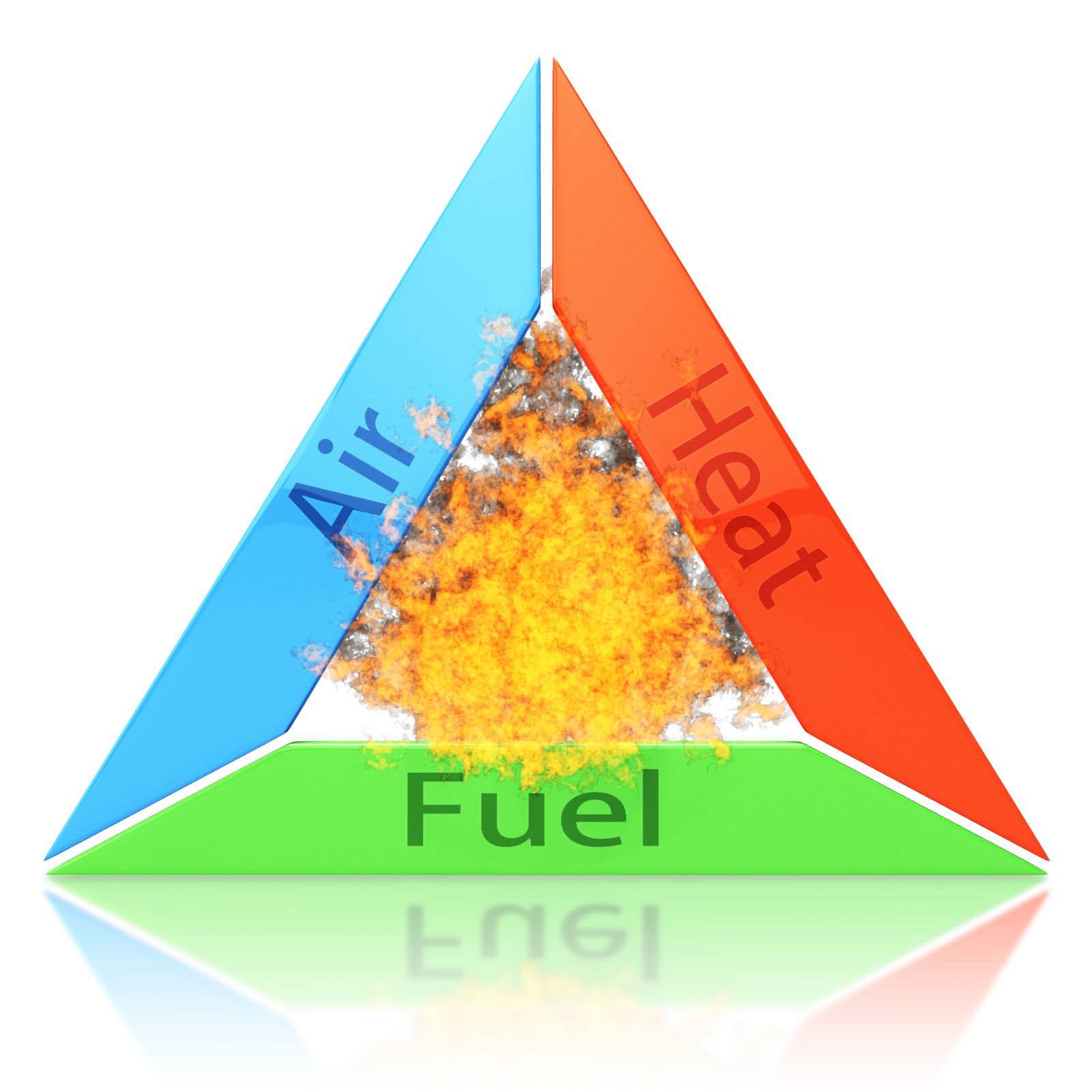 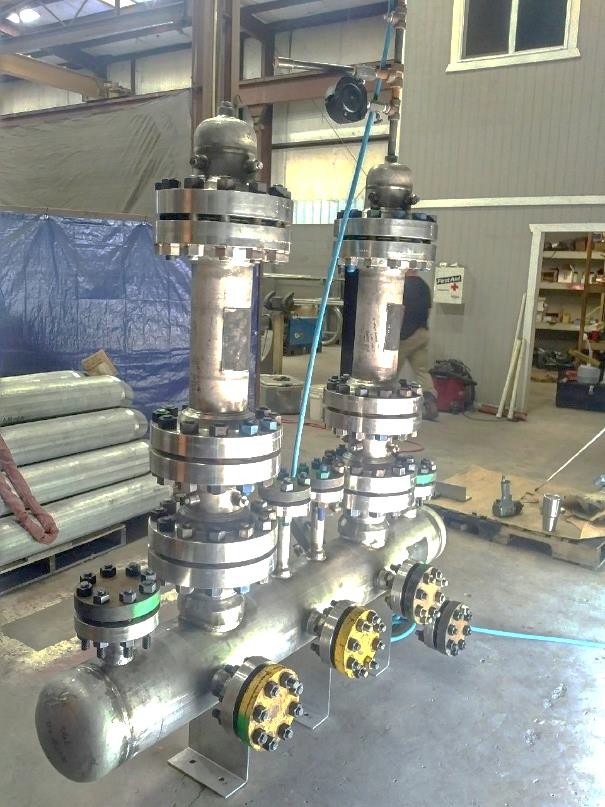 State of the art Engineering
The Mobile Steam Unit can produce and maintain steam temperatures up to 500°F (260°C) with flow rates up to 10,000 Gal/day (40M3/day).
It’s components have been designed to handle pressures up to 1,500 psig (100 atm)
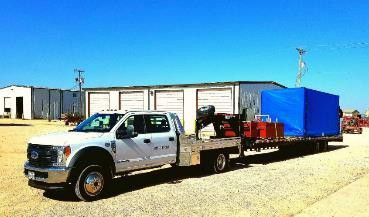 Pressure Vessels have ASME U stamp
Steam flow, temperature and pressure can be adjusted depending on: 
Physical limitations of the oil producing equipment,
Characteristic of the formation,
Environmental requirements, 
Gravity of the oil and steaming method used (cyclical or steam flooding injection)
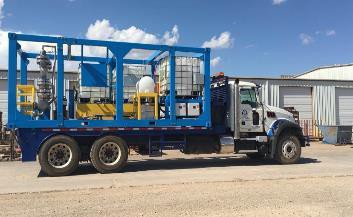 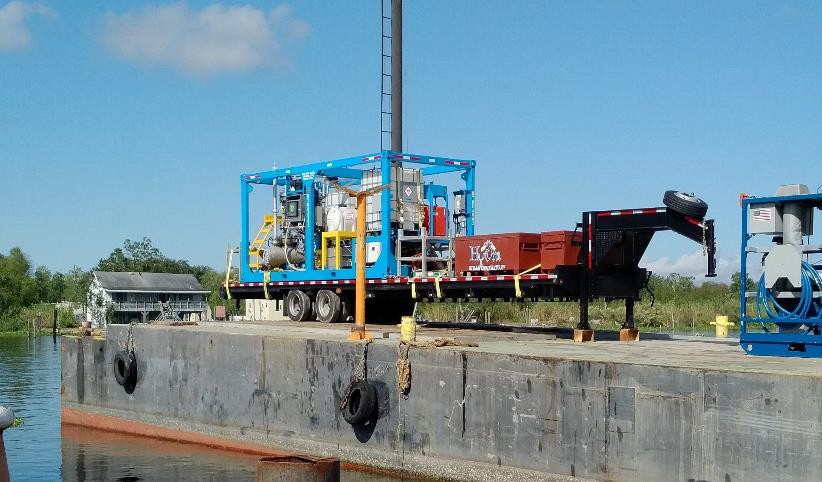 Safety & Environmental
The Mobile Steam Unit can operate with industrial grade peroxide concentrations as low as 50%. Depending on local regulations, economies and client requirements, concentrations up to 70% can be used.
Internal procedures have been developed following H2O2 manufacturers and OSHA Guidelines to safely handle and transport Hydrogen Peroxide on roads, by rail and vessels (If higher international or local standards are required the MSU team will endeavor to meet them).
The H2O2 is the only product used in the reaction
The only emissions from the reaction are steam (H2O) and Oxygen (O2)
If required, free O2 can be converted to CO2 with pre-additives
Xtreme Performance Chemicals’ personnel are trained to safely transport, store and utilize H2O2
Safety & Environmental
In comparison to conventional oil heaters or steam generators, the MSU DOES NOT REQUIRE:
Surface structures (No footprint)
Boiler
Treated or untreated water supply
Diesel / Propane fuel supply
Electricity (Except for Controls)
Inlet water treatment
Effluent recycling
MSU produces no harmful emissions, only steam and a small amount of oxygen
NO GREENHOUSE GASES ARE PRODUCED
External Environmental Conditions
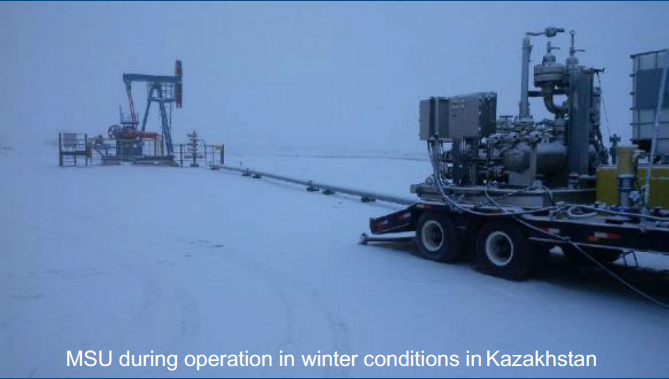 Freezing Point of 50% H2O2 is -52°C (-62°F)
Minimal issues encountered during freezing winter conditions where conventional boilers have to maintain water supply from freezing